AP Physics 1
Webinar for e-learning
Jacob Bowman
jbowman@western.k12.in.us
Physics Teacher
Western High School
Russiaville, Indiana
1
Overview
What are some typical assignments you have given for e-learning?
What resources exist for AP Physics e-learning?
How would you finish the year with your students on e-learning?
2
What are some typical assignments you have given for e-learning?
My School corporation requires three components in each e-learning lesson:  instruction, practice, and assessment
And lessons should not be longer than 45 minutes
And lessons should include the teacher’s voice (direct instruction)
e.g. host a 20-minute Zoom meeting reviewing different types of collisions that includes one or more short examples, then assign students a short FRQ that involves collisions (will go over next day)
Explain Everything to create YouTube videos
Zoom Meetings – students have a lot of positive feedback
Google Forms for quick checks for understanding
AP Classroom
3
What resources exist for AP Physics e-learning?
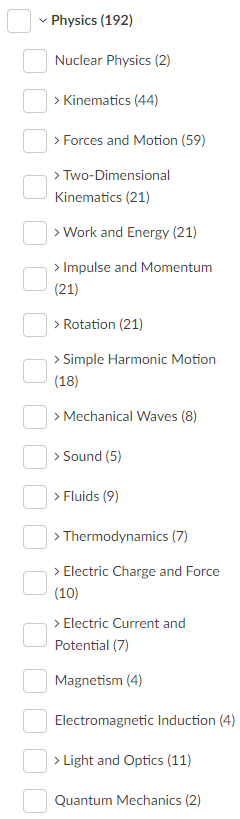 Facebook Group:  National AP Physics Teachers
Great place to ask questions, helpful community
YouTube:
Yau-Jong Twu, Flipping Physics, physicsbybowman, other channels?
Pivot Interactives:  192+ Physics Labs
Students make direct measurements on interactive high-definition slow motion videos
Free 30-day trial and $1 student seats due to COVID-19
Do NOT post videos online, but can assign labs easily and        grade student work – highly recommend if possible
Simulations:  PhET, oPhysics, Walter Fendt
Most educational learning platforms are free or very cheap            right now:  Google a list of distance learning educational           solutions
AP Classroom, AP Physics 1 Student Workbook
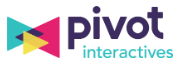 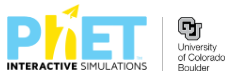 4
How would you finish the year with your students on e-learning?
Some information from the college board:
The College Board update stated only Units 1-7 will be examined in a             45-minute FRQ only exam offered online
Units 1-7:
Kinematics
Dynamics
Circular Motion and Gravitation
Energy
Momentum
Simple Harmonic Motion
Torque and Rotational Motion
Does NOT include Units 8-10:  M. Waves, Sound, Charge, E. Force, Circuits
The College Board is going to offer review opportunities (link below)
https://apstudents.collegeboard.org/coronavirus-updates?fbclid=IwAR0cgQw-MlBJE_JgQeDGef6zblCIQn_CTRiVFe3JkZTseHhcv49ZCX9Uv98#free-ap-classes
5
How would you finish the year with your students on e-learning?
A few things I am going to do:
Check for updates from The College Board that might inform instruction (“early” and “late” testing dates, quality of reviews, secure questions may be usable online (?), etc.)
Ensure that I spend time reviewing the content from Units 1-7     (using CED to create a checklist of topics covered)
Focus on scaffolding my students’ abilities to answer FRQ in Units 1-7
Focus on providing short chunks of meaningful learning as opposed to overwhelming kids with a lot of work
Please reach out to someone if you need help!
Maureen/AP-TIP, myself (below), Facebook Group
Jacob Bowman
jbowman@western.k12.in.us
Physics Teacher
Western High School
Russiaville, Indiana
6